Gobierno y Gestión  TI - UCR
Marco de Gobierno y Gestión de TI
Agosto 2022
Índice

TI como facilitadora de la transformación

Arquitectura Empresarial

Modelo de Gobierno de TI para las Universidades Públicas
TI facilitadora de la transformación 
e interacción
Analógico a digital.
Digitalización y automatización de los procesos 
Competitividad 
Reducir el riesgo y la incertidumbre.
Herramientas 
Revolución digital
Digitalización vs transformación digital
Transferencia de conocimientos.
Reconfiguración de las actividades, competencias y modelos: 
Optimización de procesos 
Transformación digital.
digitalización: operaciones y los procesos 
transformación digital: modelo de negocio e interacciones.
La mera digitalización no conduce a una transformación digital
Plataformas de transporte  similares: 
Digitalizando la estrategia del negocio y con un enfoque centrado en el usuario, móviles, reserva, ubicación, confirmación, cartografía, mapas digitales, densidad, estimaciones precio, pagos, tiempo real, usuarios, conductor.
mínimo esfuerzo y máxima información del proceso
Taxis: utilizan navegadores, pago-tarjetas, teléfonos
La digitalización aislada de los procesos operativos Versus la digitalización de la estrategia y el modelo de negocio.​
Transformación digital
Digitalización de las operaciones y servicios.

Gobernanza, procesos, políticas, cultura, servicios y personas.

Mejorar los procesos en sus cadenas de valor, sus modelos  y en su estructura organizativa, con una mejor experiencia de usuario.
¿Dónde estoy? ¿Hacia dónde quiero ir? 
Transformación digital: la innovación y la tecnología emergente
Competitividad, rentabilidad, agilidad
mejor experiencia del usuario
Combinar prácticas y nuevas formas de operar darán - nuevas técnicas y habilidades.
Cambio de actitud 
Utilizar la tecnología como habilitador.
Desarrollar planes de acción ágiles 
Alinear la cultura hacia el pensamiento digital.
Arquitectura empresarial
Liderazgo y estrategia de la organización y se extiende a todos los procesos y empleados
Visión clara (objetivos, las metas y líneas de la organización.)
Perspectiva estratégica (misión, visión, lineamientos e indicadores estratégicos).
Estructura actual y futura (procesos de la organización).
Los procesos
La estructura organizacional
Las tecnologías de información
La administración en las instituciones debe gobernar la transformación por valor.
Arquitectura empresarial
Autoridad superior,
Separar gobierno y gestión,
Responsabilidad en todos los niveles (desempeño y conformidad)
Gobierno de TI: alineamiento de las TI con la visión integral de la organización heredando las metas y estrategias a todas las áreas de la organización.
Gestión de TI:  planificar, construir, ejecutar y monitorizar actividades que deben alinearse a los objetivos de la Gobernanza.
Uno de los mayores problemas con TI es que, 
históricamente ha sido obligada a autogobernarse. (2017,Gus Oliveira)
Gobierno Digital OECD(2020)
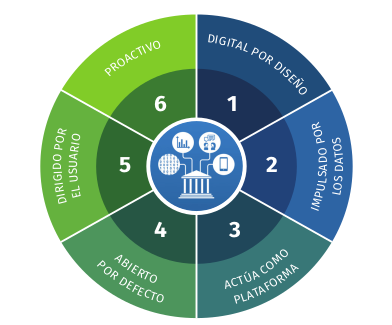 Sector público impulsado por los datos
Gobierno dirigido por el usuario
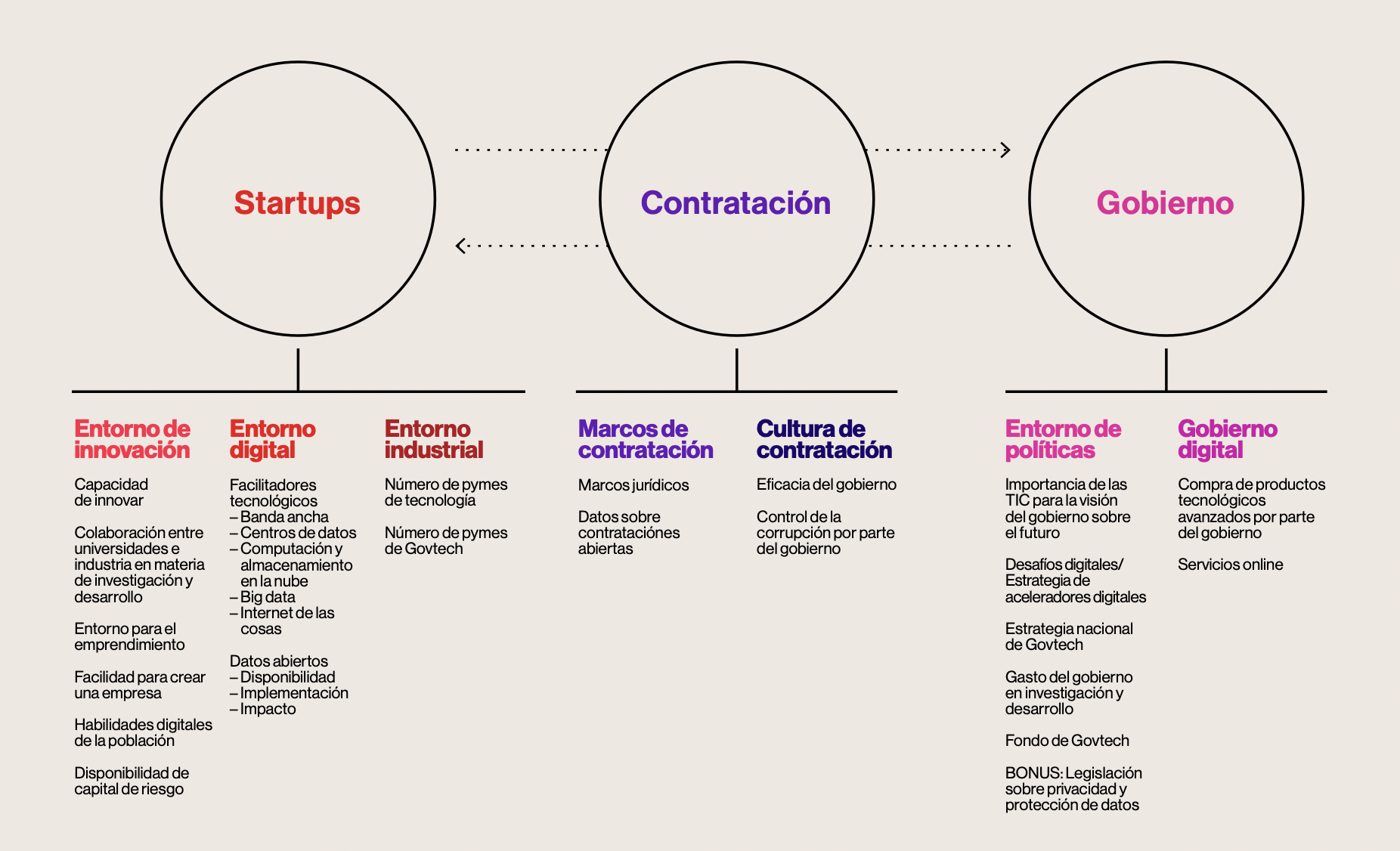 Gobierno de TI en las universidades
Alineación entre estrategia de la organización y estrategia de las TI.
Obtención de valor que las TI 
Administración de riesgos 
Administración de recursos
Mediciones apropiadas

Beneficios
Empleo de tecnologías de información. 
Utilización óptima de los recursos tecnológicos. 
Optimizar los niveles de riesgo de negocio (TI)
Gobierno de TI en las universidades
Gobernanza de las tecnologías de la información
Visión transversal en todas las áreas de la actividad universitaria
Sistema centralizado en el usuario
Alineación estrategia
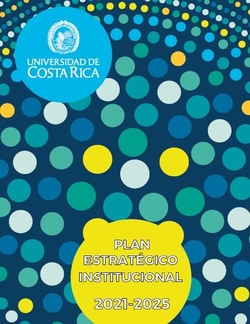 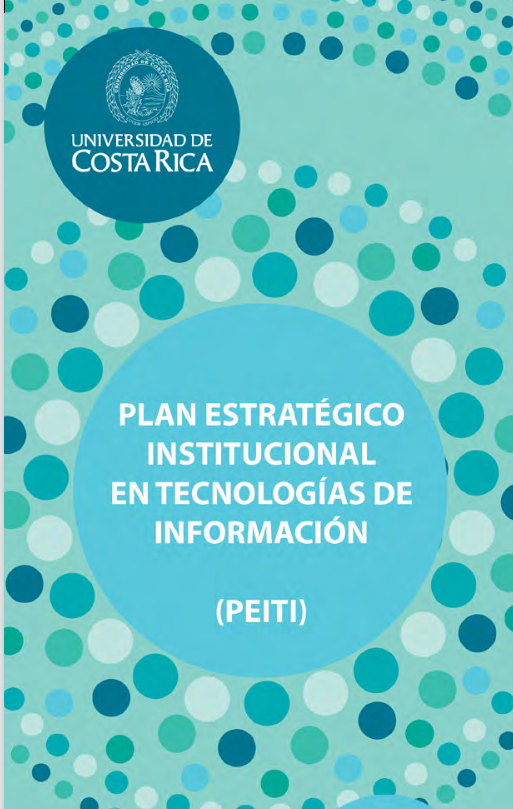 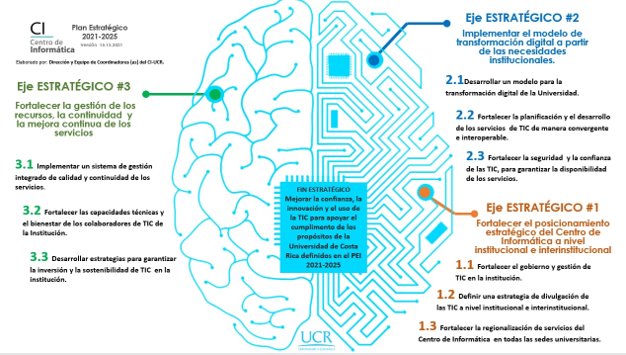 Modelo de gobierno de TI (CRUE)...
Estrategia de TI alineada a la estrategia institucional
Estructura de dirección y de modelos ( toma de decisiones estratégicas)
Políticas y procedimientos de alto nivel 
Conocer el valor de las TI, alcanzar su valor de retorno y priorizar las inversiones en TI.
Modelo de gobierno de TI (CRUE)
Proyectos de TI  (alcanzar los objetivos planificados)
Arquitectura de TI que incluya la definición de los procesos y la integración de los sistemas.
Implantación y explotación de los sistemas de información 
Servicios basados en TI deben satisfacer el nivel acordado con los usuarios.
Conocer y gestionar los riesgos asociados a las TI.
Personal adecuado y con la formación
Gobierno de TI para las universidades públicas
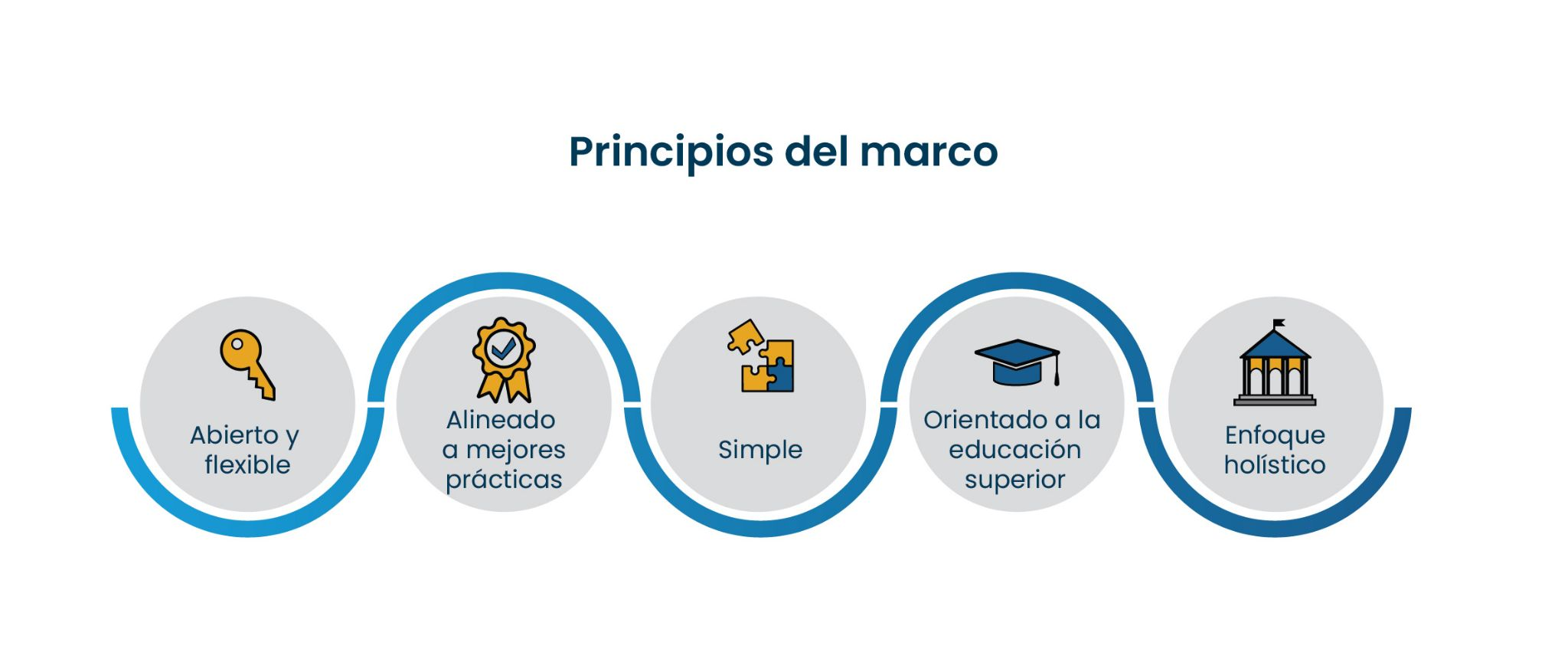 Objetivos del Gobierno TIUniversidad de Costa Rica
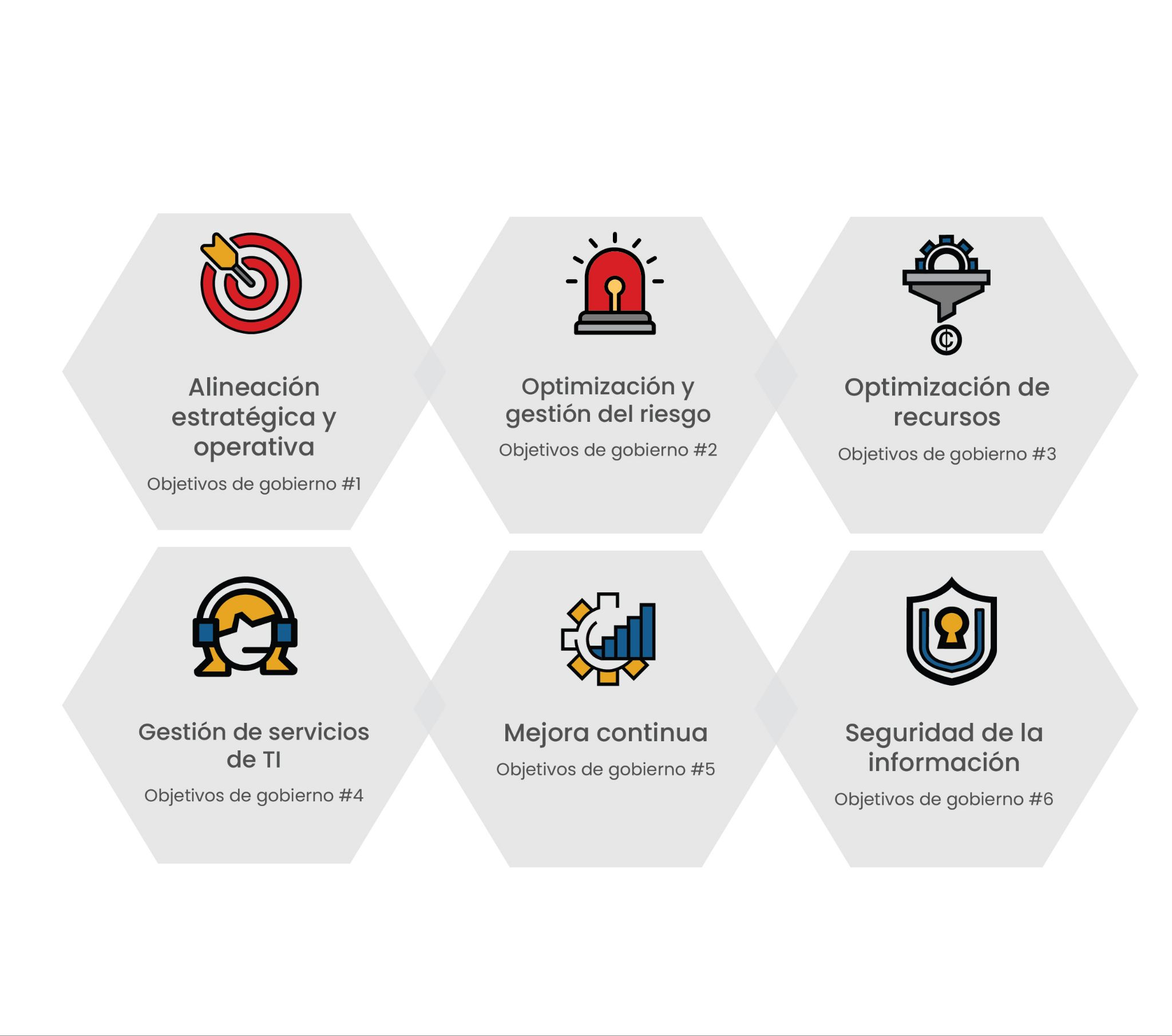 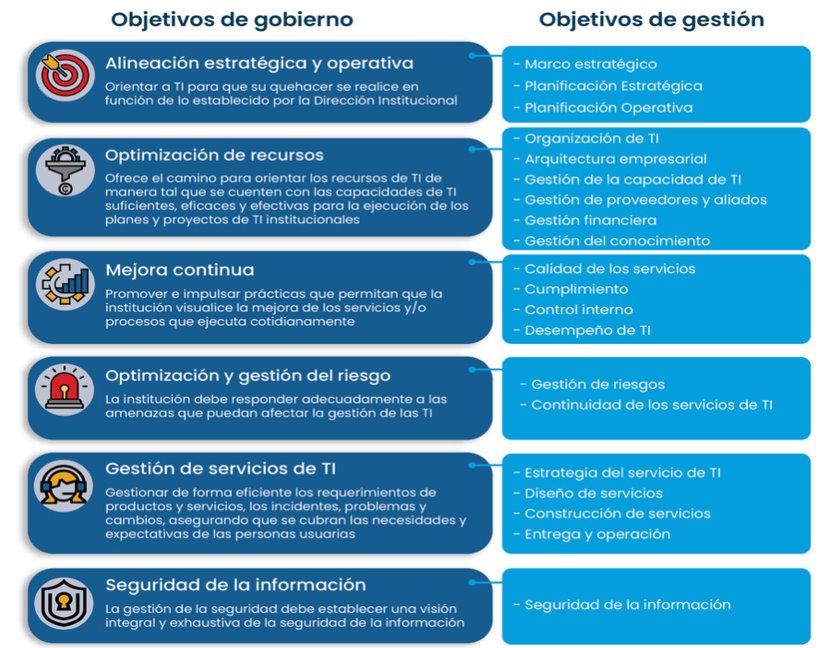 Implementación de un Gobierno de TI
Formación en Gobierno TI del equipo de dirección y responsables TI
Autoevaluación de la madurez del gobierno de TI
Selección de las acciones de mejora con la ayuda del catálogo de buenas prácticas
Diseño del plan de implementación del gobierno de TI
Ejecución de las acciones de mejora recogidasen el plan
Van Grembergen y De Haes, 2008
Implementación del Marco de gobierno y gestión
Formalidad de gestión de programa y proyectos.
Cambio cultural/organizacional.
Establecer el equipo del programa.
Comité de gobierno de las TI.
Equipo de implementación del marco de gobierno de TI.
 Otros asesores y participantes adicionales temporales.
Implementación del Marco de gobierno y gestión
Priorización estratégica o sentido de urgencia.
Alineamiento estratégico.
Victorias rápidas o quick wins
Cumplimiento normativo.
Perfil de riesgos.
Diseño de la implementación.
Establecer la hoja de ruta.
Establecer el plan de comunicaciones.
Definir el plan del programa.
Ejecutar el plan del programa.
Cerrar el programa.
Etapas de la implementación
1. Formalización del programa
3. Sensibilización
5. Selección de oportunidades
4.Autoevaluación
6. Planificación de acciones
2. Construcción de un entorno adecuado
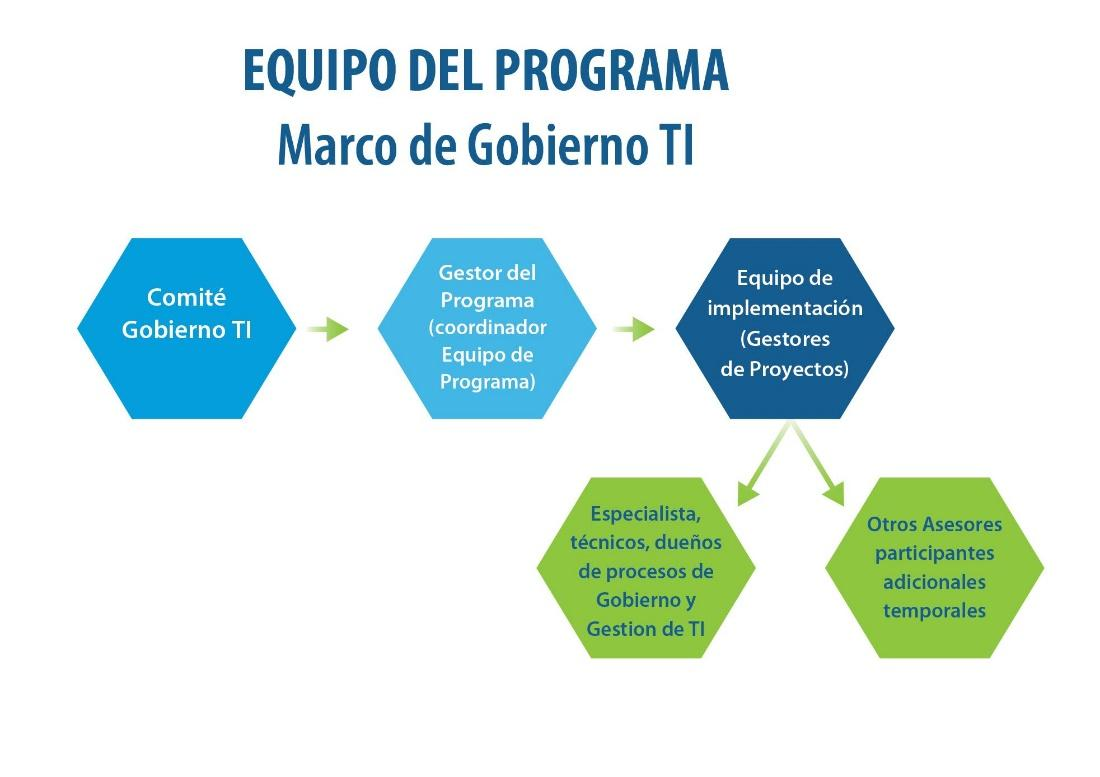 Estructura funcionalMarco de gobierno y gestión de TI - UCR
Rectoría
Comité Gerencial de Informática
Grupos de interesados
Asesores
Programa de MGGTI
Gestores de TI
Gestores de proyecto
N+1…
Optimización de recursos
Alineación estratégica y operativa
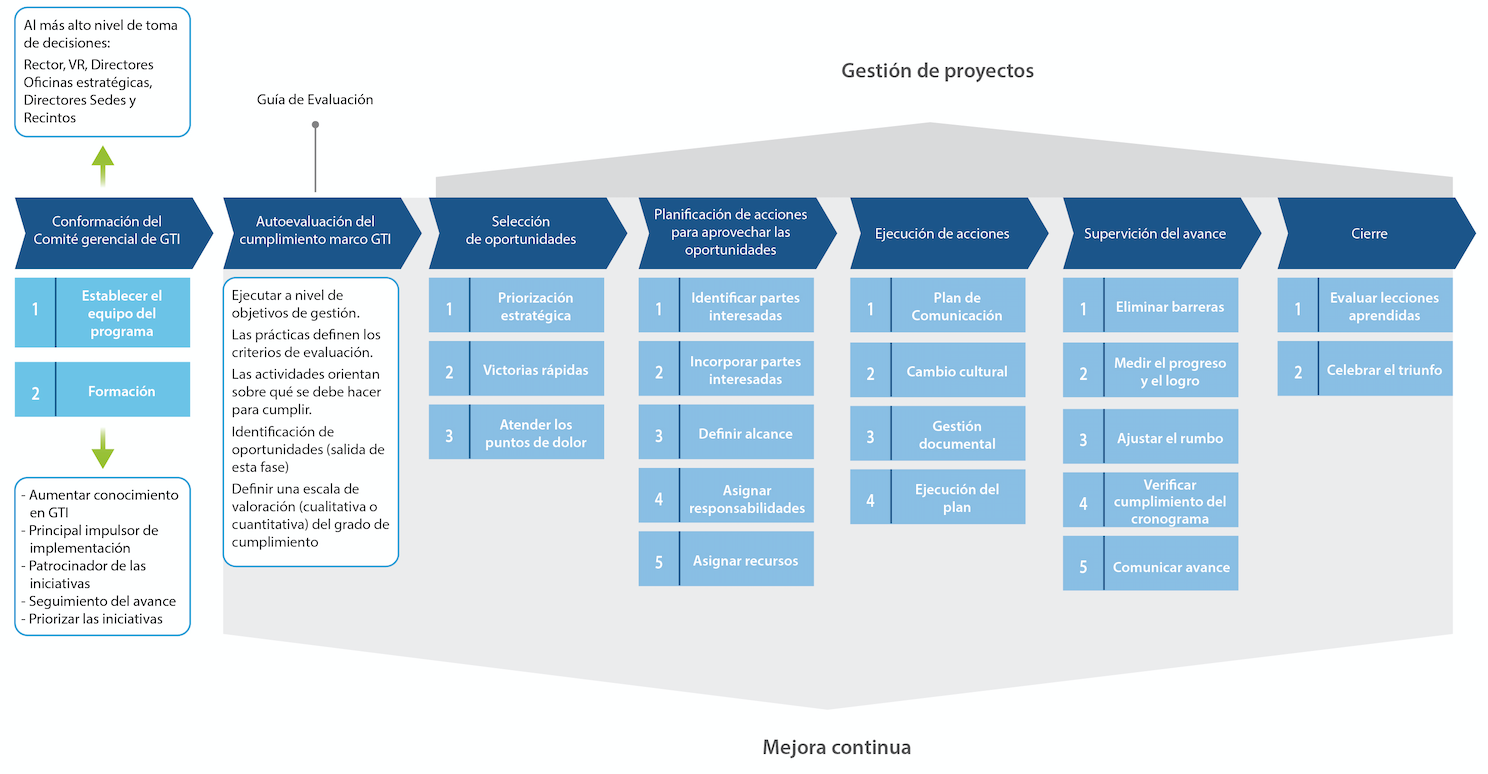 Muchas gracias
Gobiernoti@ucr.ac.cr